问题
探究
练习
拓展
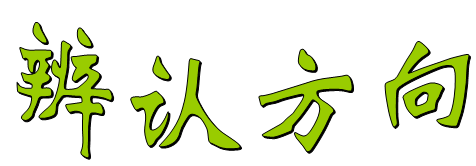 绿色圃中小学教育网http://www.lspjy.com
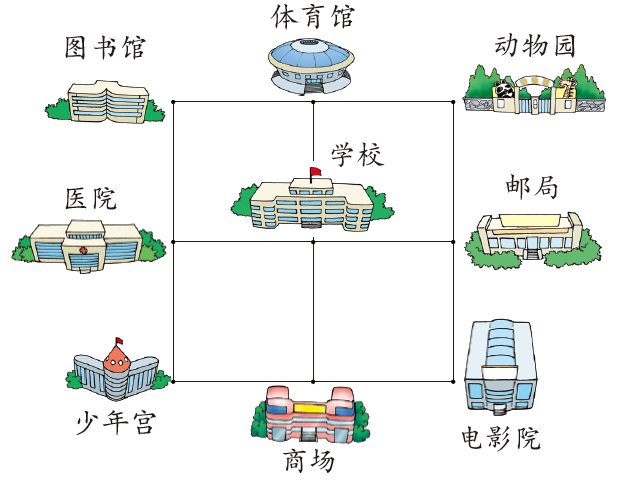 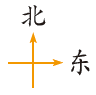 体育馆在学校的    面，商场在学校的    面，
医院在学校的    面，邮局在学校的    面。
南
北
东
西
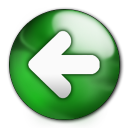 绿色圃中小学教育网http://www.lspjy.com
绿色圃中小学教育网http://www.lspjy.com
西北
北i
东北
西
东
i
i
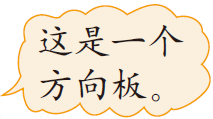 东南
西南
南
i
绿色圃中小学教育网http://www.lspjy.com
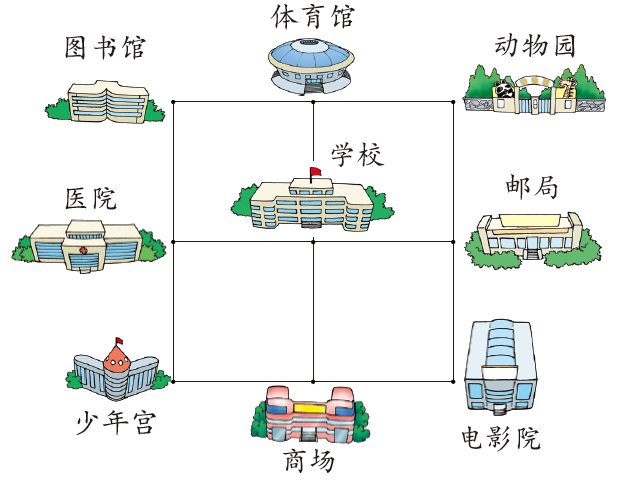 西北
北
东北
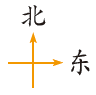 东
西
绿色圃中小学教育网http://www.lspjy.com
西南
南
东南
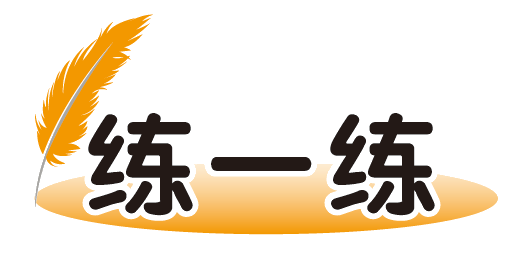 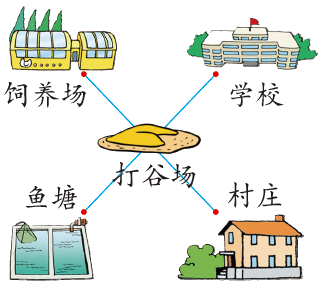 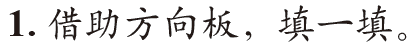 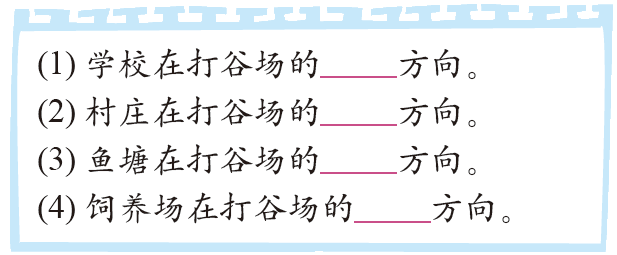 东北
东南
西南
西北
绿色圃中小学教育网http://www.lspjy.com
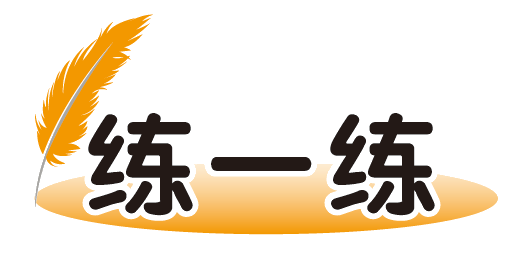 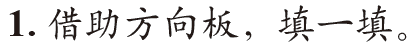 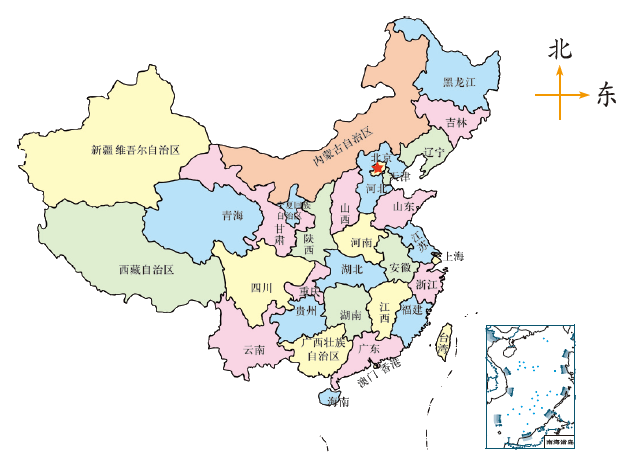 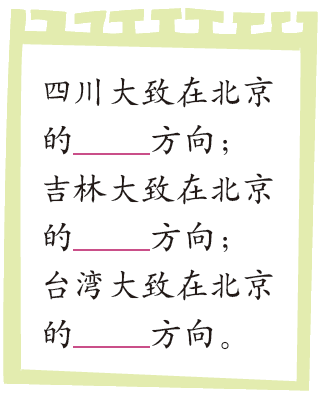 西南
东北
东南
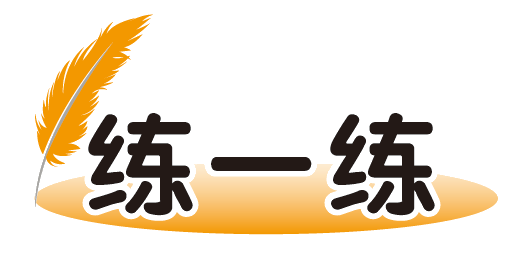 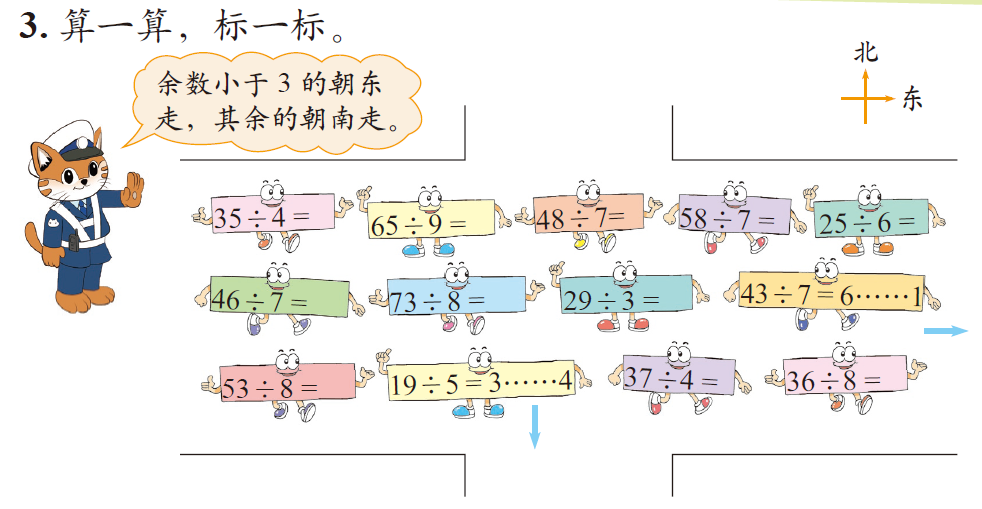 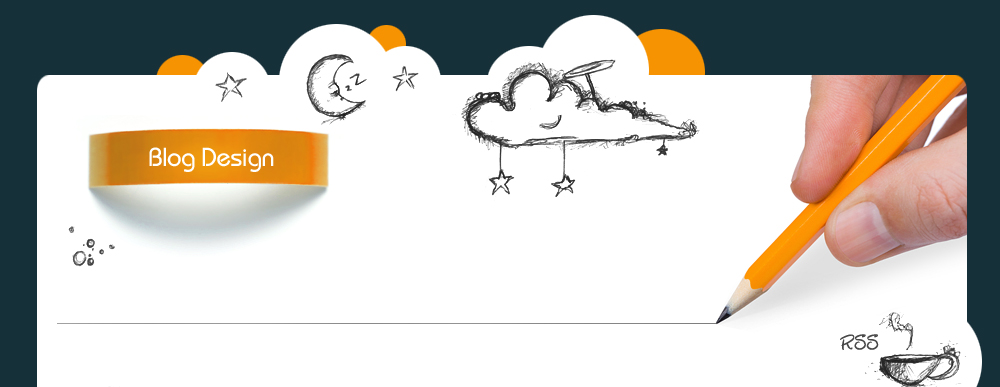 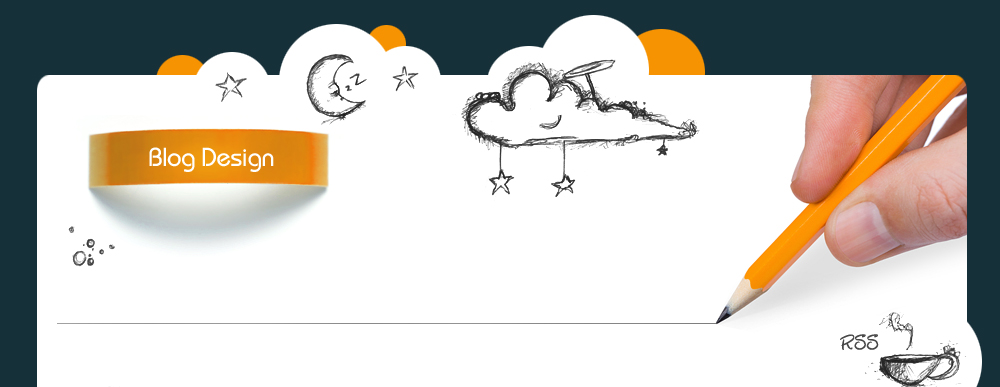 你学到了什么？